LunaH-Map Structure and Thermal Design
Robert Amzler
Mission Overview
6U+ CubeSat.
Constrain hydrogen abundance in the lunar south pole.
Launching in 2018 on SLS EM-1.
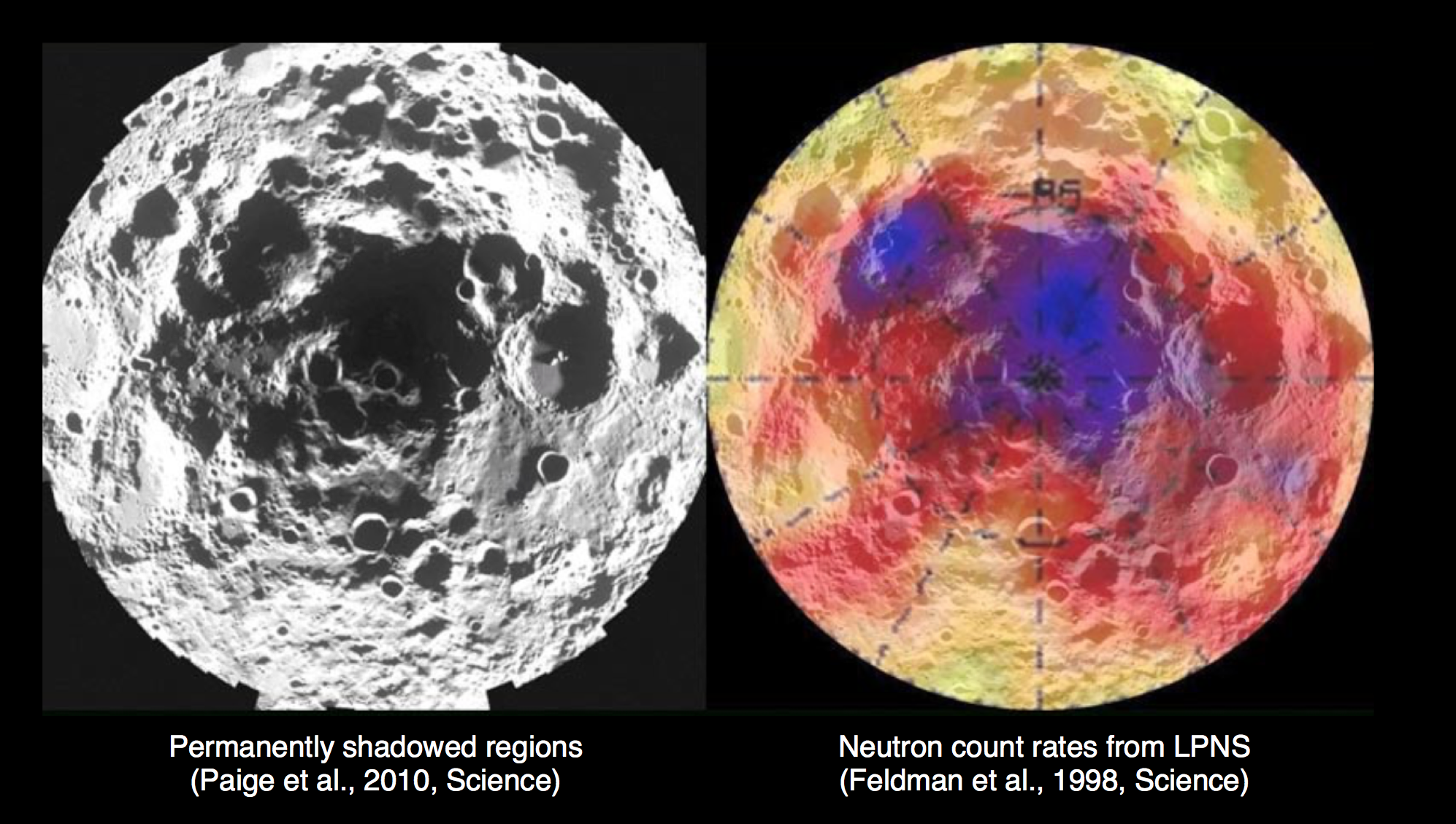 Spacecraft Overview
Major Subsystems
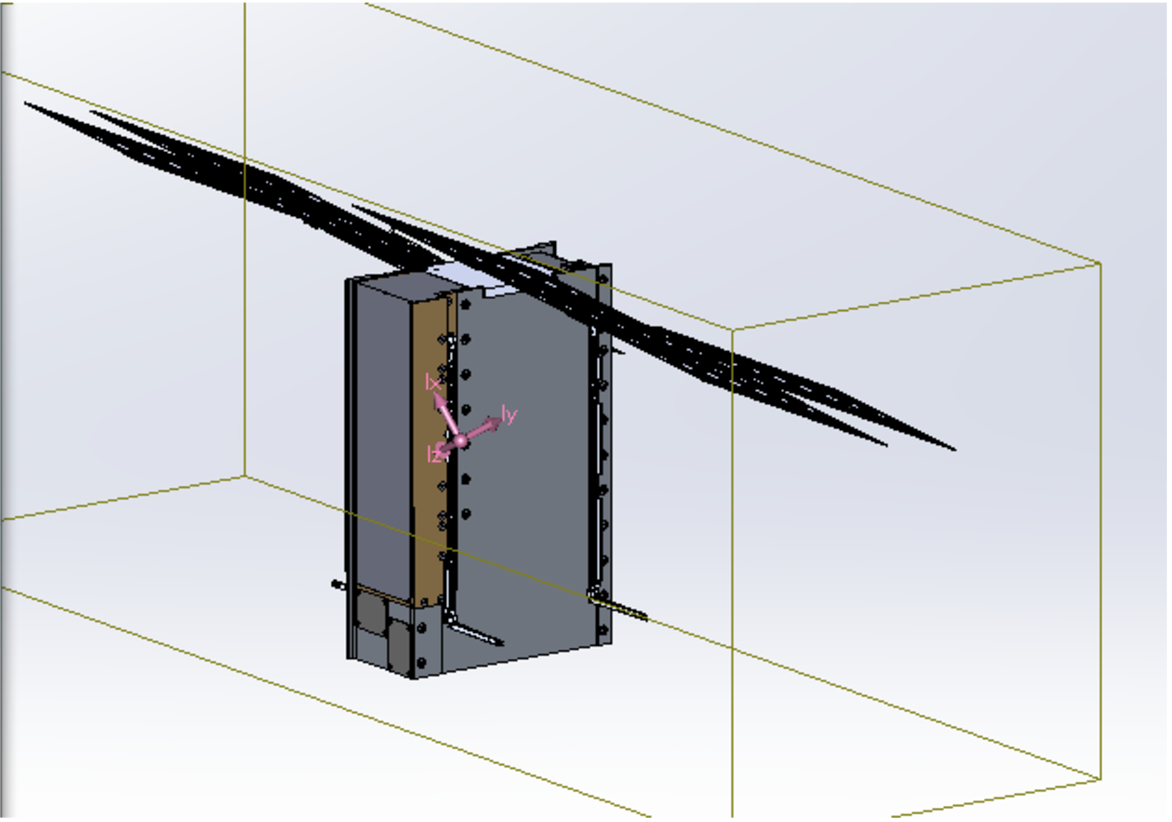 Science Payload:
MiniNS neutron detector
Propulsion System: 
BIT-3 Ion Propulsion
Comms System:
JPL’s IRIS X-Band radio
GNC:
XB1-50
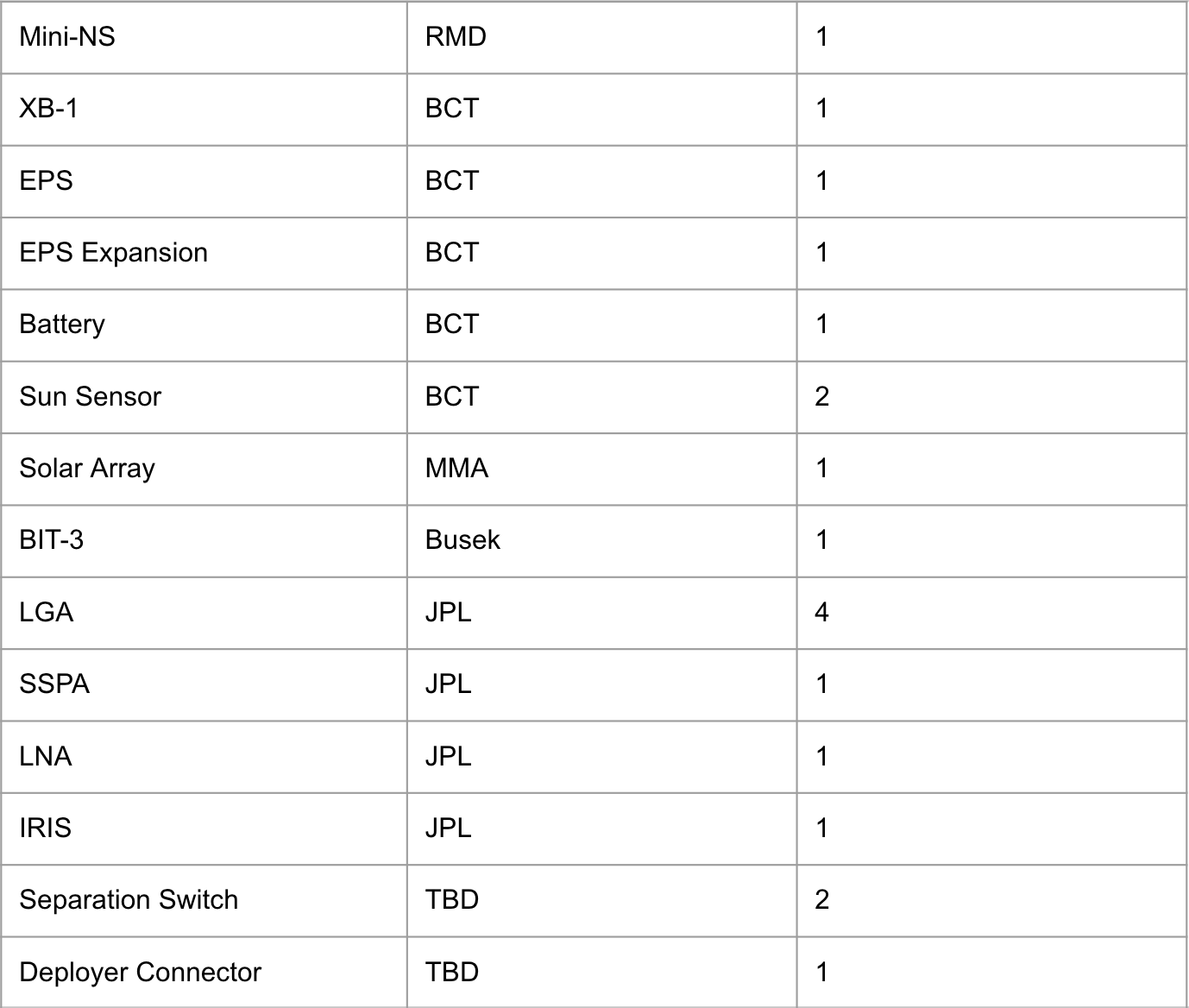 Spacecraft Overview Pt. 2
[Speaker Notes: Many components, not that much space.]
Structure Overview
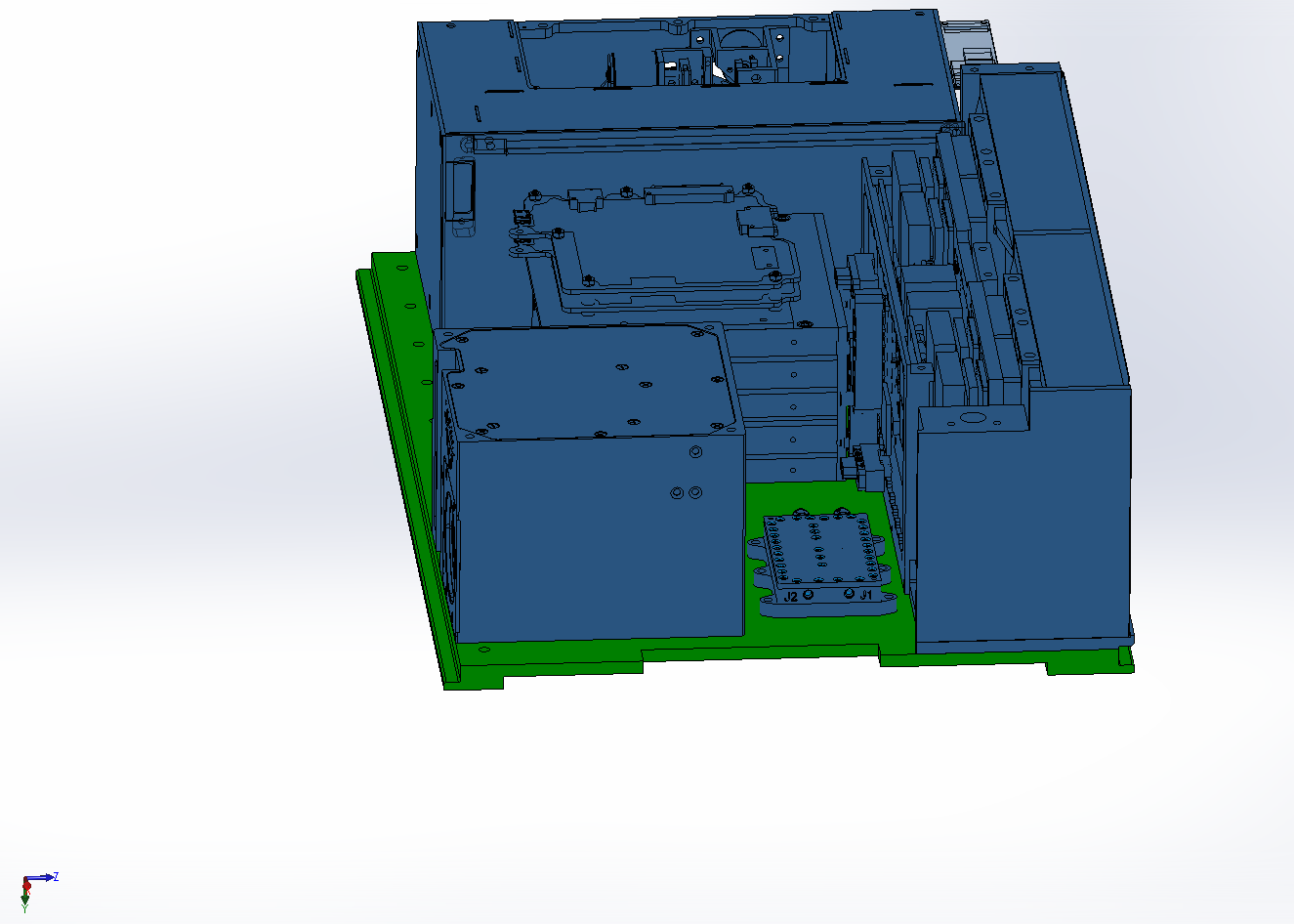 Primary load bearing component (green)
Rails designed per PSC 2002367C.
Main mounting surface for major components (blue)
Launch vehicle deployer interface
Structure Overview Pt.2
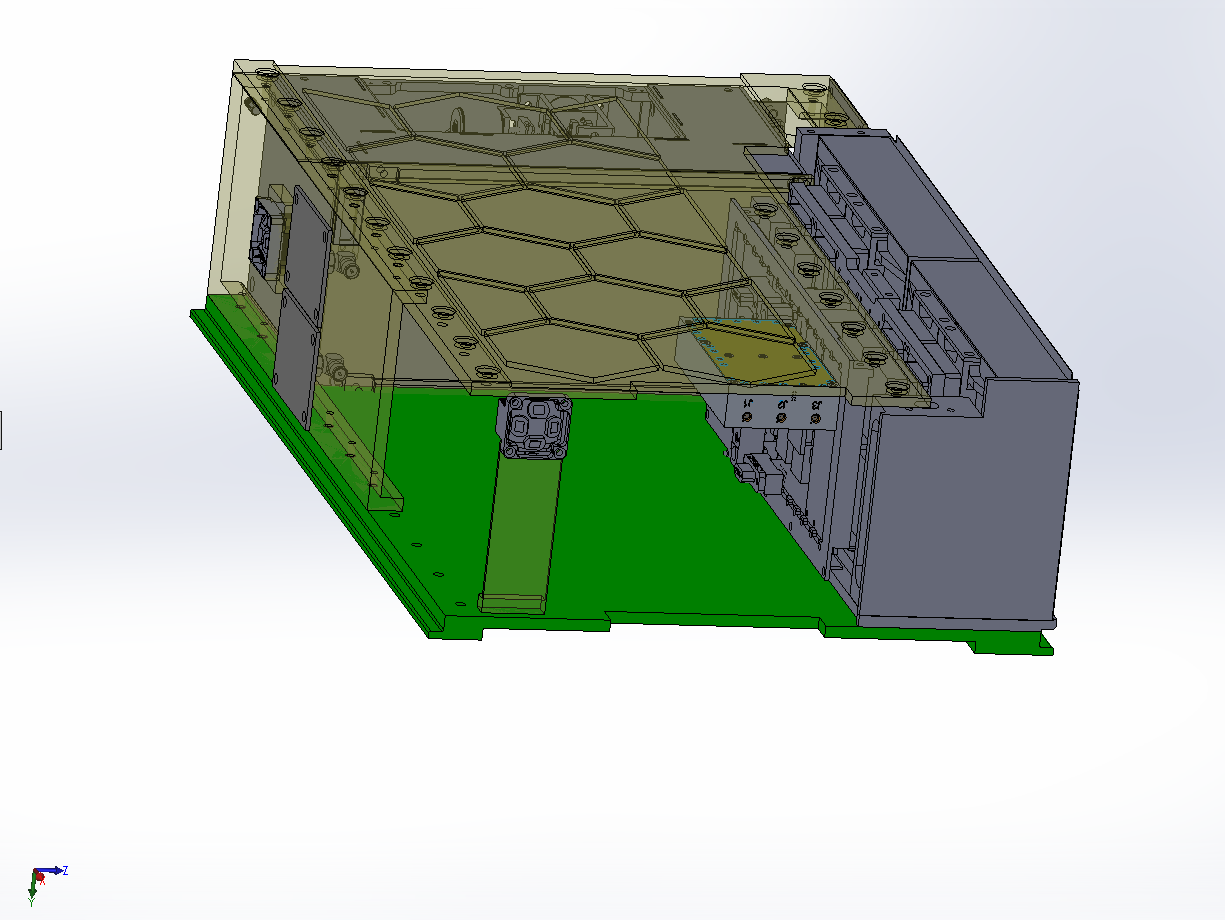 Secondary structures (yellow) provide mounting solutions for smaller components
BIT-3 and Mini-NS provide additional structure support
Lightweighting to reduce mass
Integration Model and Test Model
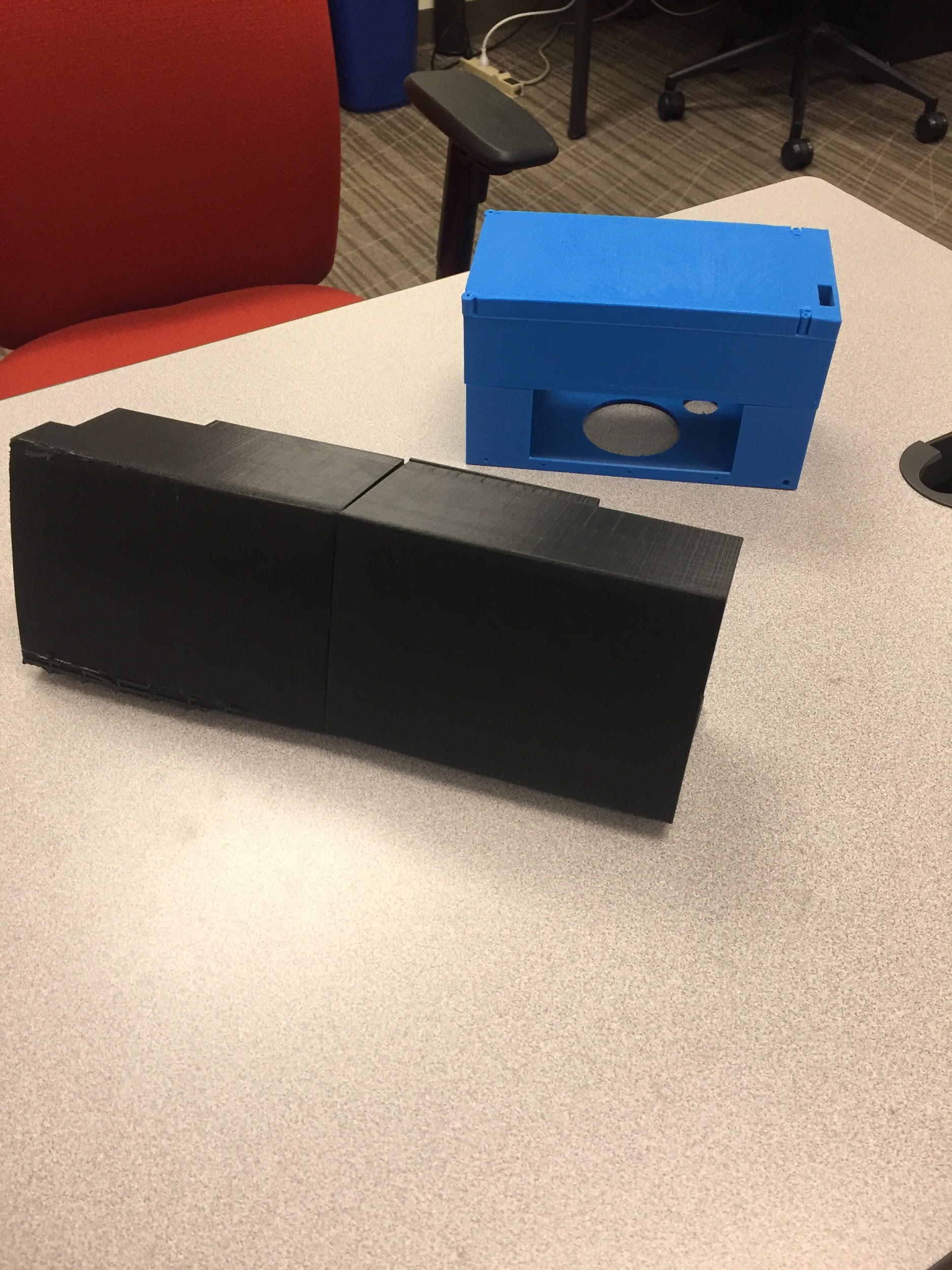 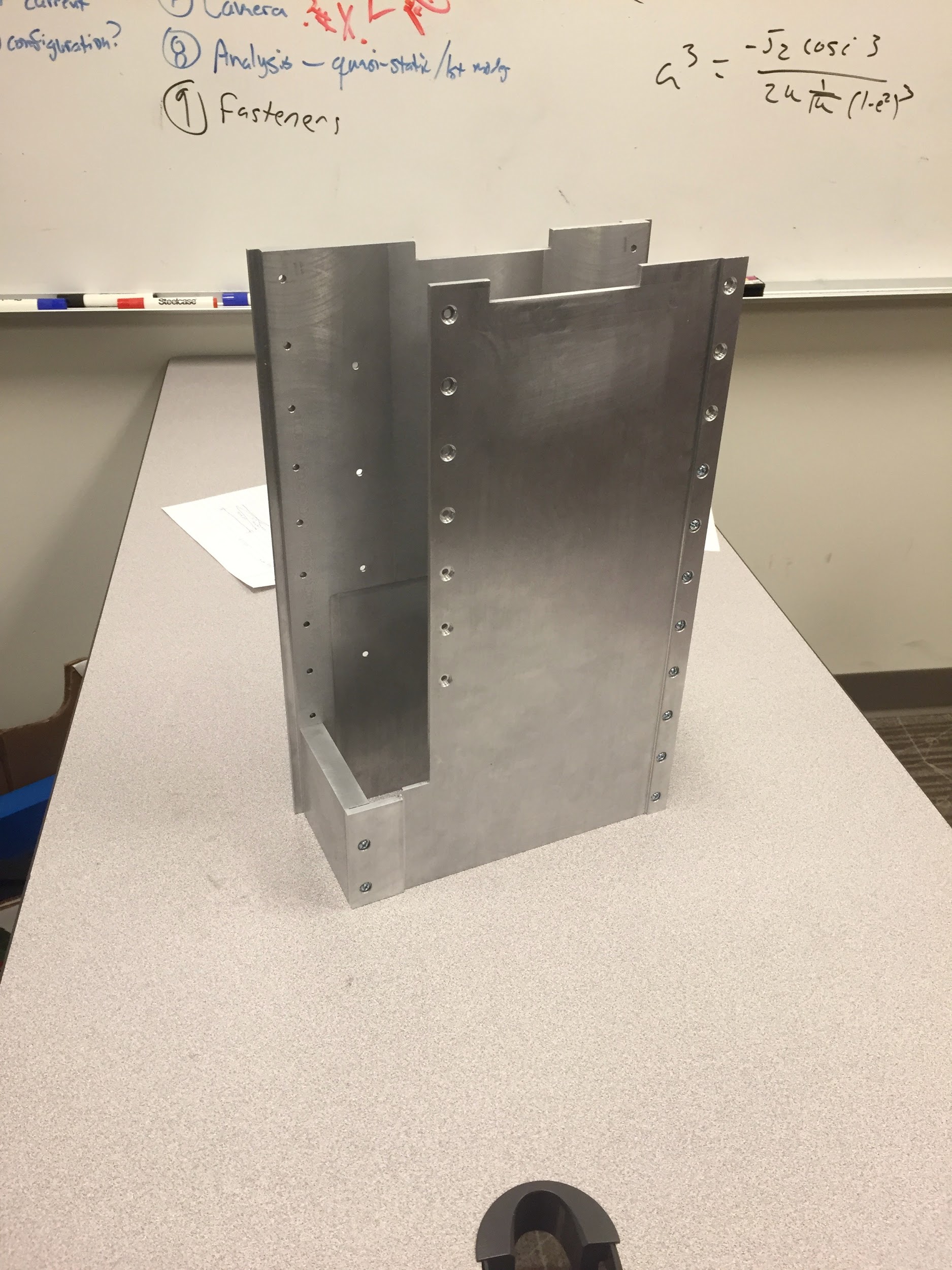 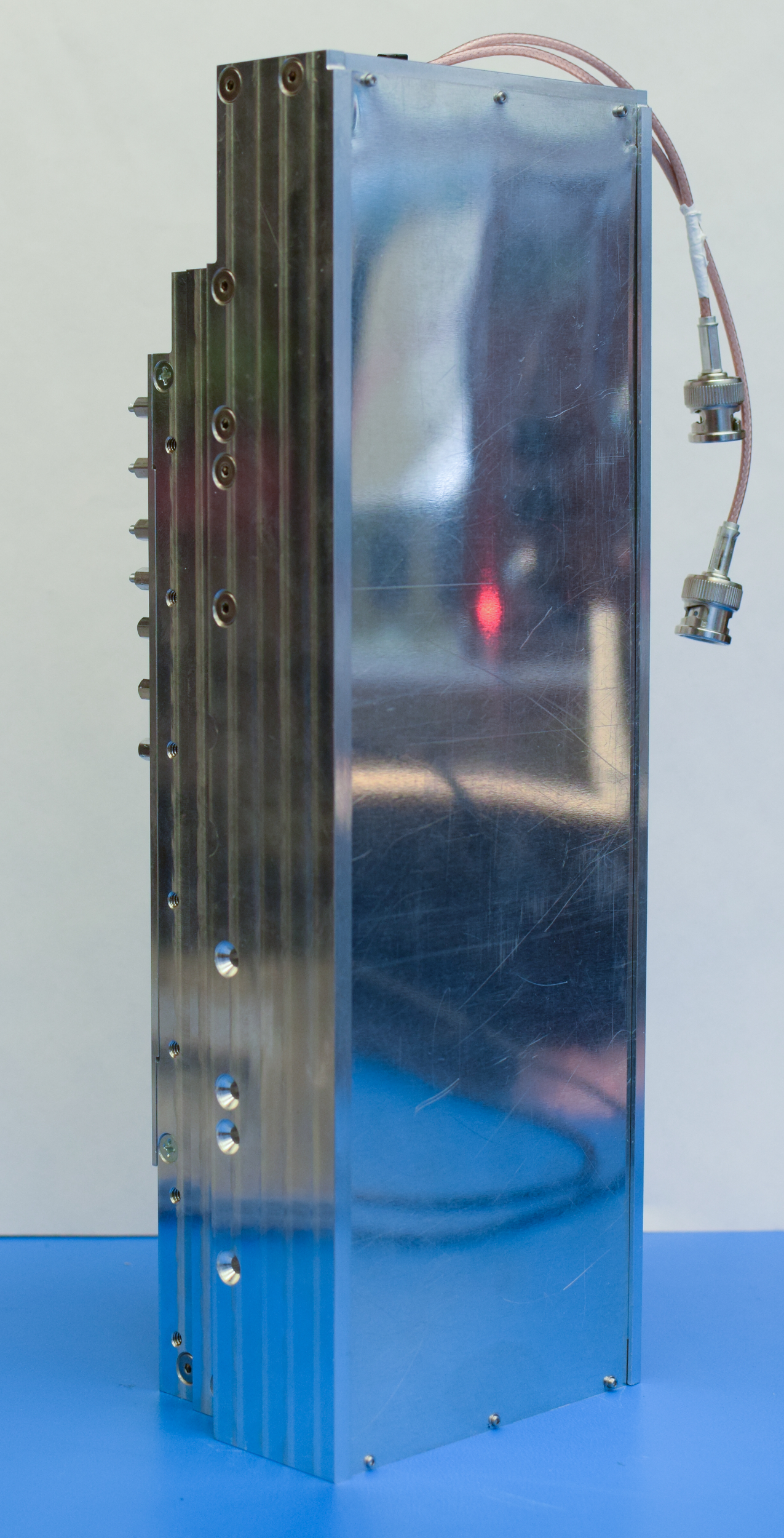 Payload EDU
3D printed components
Machined structure model
Modal Analysis
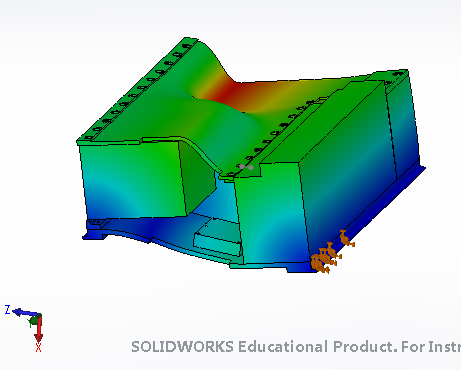 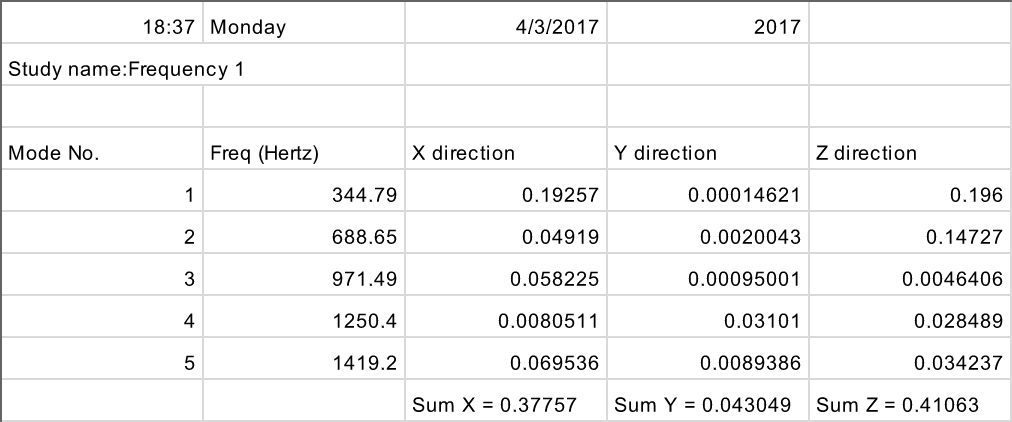 Modal analysis requested by deployer.
Thermal Analysis
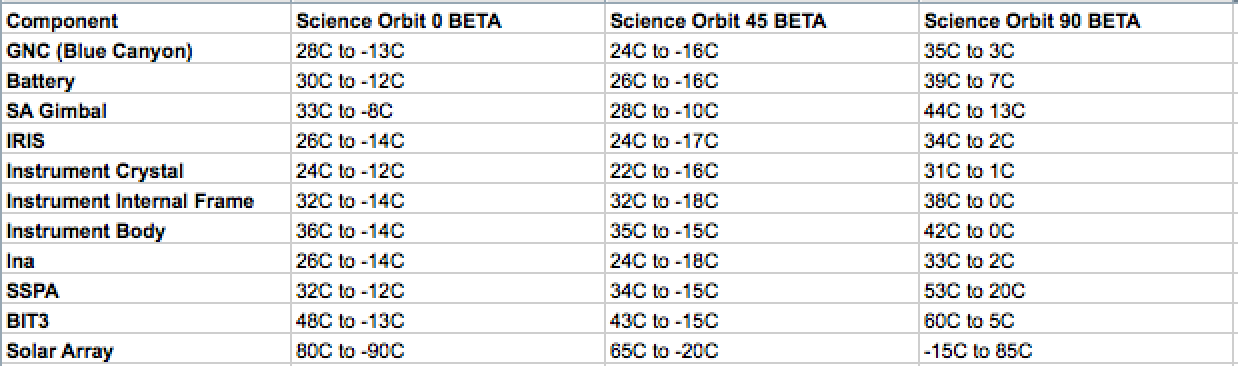 Future Work
Quasi-static analysis to simulate vibrational loads at launch.
Finalize design for CDR.
Investigate battery thermal zone.
Physical tests on flight hardware.
Acknowledgements
ASU Space Grant
Dr. Craig Hardgrove (LunaH-Map PI)
Igor Lazbin (AZ Space Tech)
Valentin Ivanitski (AZ Space Tech)
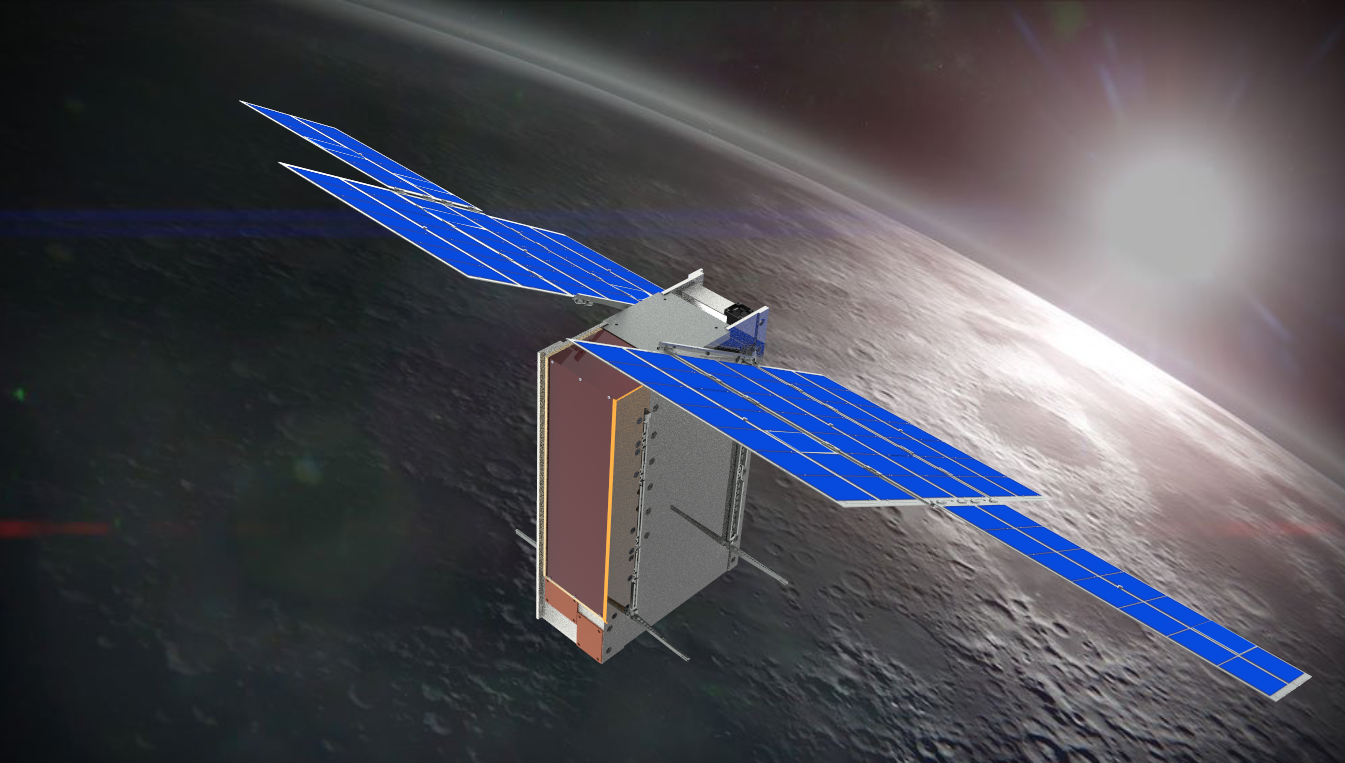 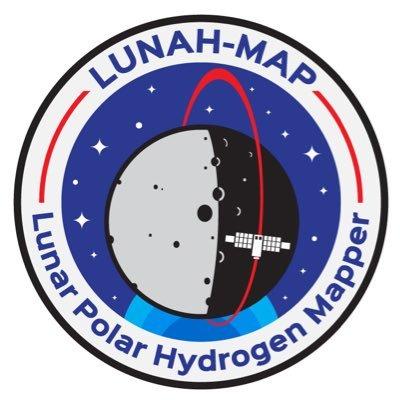 Questions?
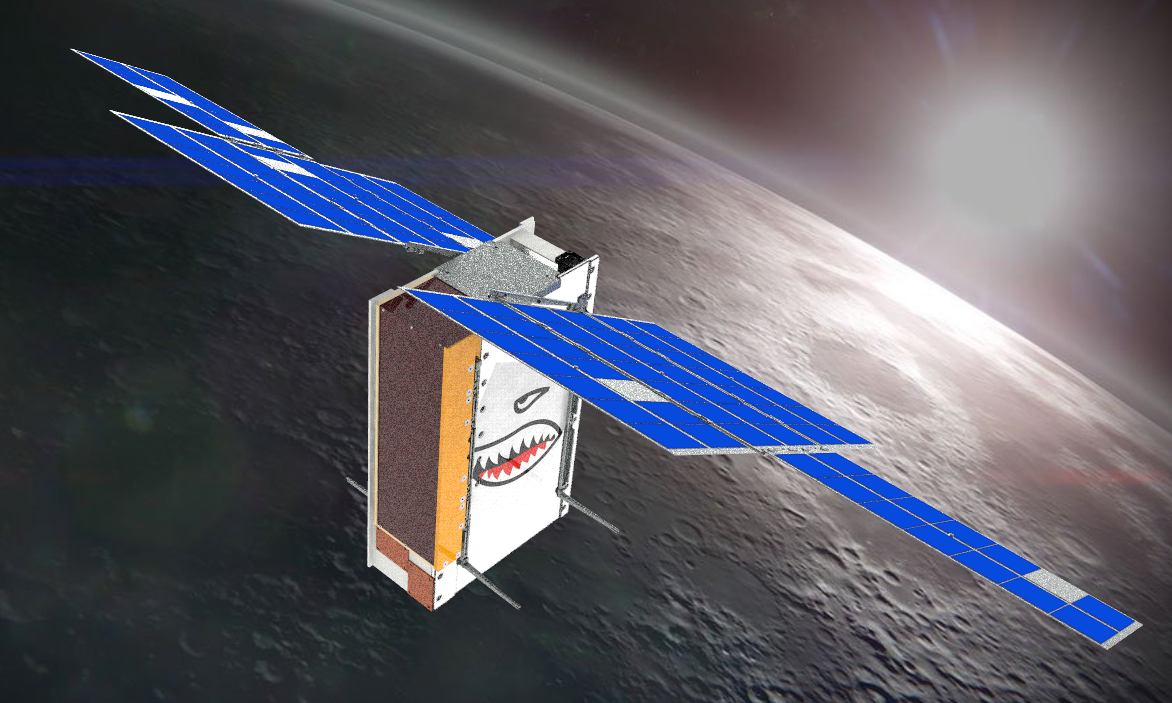